МБДОУ Курагинский детский сад №7 «Рябинка» комбинированного вида

Консультация для педагогов: 
«Методы и приёмы развития речи дошкольников в разных видах деятельности»
Автор :Ярлыквва Е.В., 
                         учитель-логопед
Пгт.Курагиномарт,2025
Формирование речи у дошкольников является важной и трудно решаемой задачей. Успешное решение этой задачи необходимо как для подготовки детей к предстоящему школьному обучению, так и для комфортного общения с окружающими. Однако развитие речи у детей в настоящем времени представляет собой актуальную проблему, что обусловлено значимостью связной речи для дошкольников.



- развитие связной речи дошкольников и речевого творчества детей;
-овладение детьми нормами и правилами родного языка в процессе ознакомления с окружающим миров;
-развитие у детей потребности в общении, как условия для успешной деятельности. 
Для реализации поставленных задач педагогам необходимо направить свою деятельность на:
- формирование речи дошкольников через организацию разнообразной деятельности детей (как самостоятельной, так и специально организованной),
- создание условий и организации самостоятельной деятельности дошкольников 
(игровую, художественно-речевую, продуктивную и т. д.),
- обеспечение ежедневного индивидуального речевого общения с детьми(по его личным вопросам, по литературным произведениям, с использованием малых форм фольклора, по рисункам детей и т. п.),
- проведение непосредственной образовательной деятельности,
-использование новых инновационных форм.
В настоящее время перед педагогами поставлены цели в решении следующих задач 
по развитию речи дошкольников.
«Речевое развитие» согласно ФГОС ДО включает :
 
• владение речью как средством общения и культуры;
• обогащение активного словаря;
• развитие связной, грамматически правильной диалогической и 
монологической речи;
• развитие речевого творчества;
• развитие звуковой и интонационной культуры речи, 
фонематического слуха;
• знакомство с книжной культурой, детской литературой, понимание 
на слух
текстов различных жанров детской литературы;
• формирование звуковой аналитико-синтетической активности 
как предпосылки обучения грамоте.
Наглядный метод
Непосредственные
наблюдения  или его разновидности:
наблюдения в природе осмотр помещения, экскурсию, рассматривание натуральных предметов
Опосредованные
рассматривание игрушек, иллюстраций, фотографий, описание картин и игрушек, рассказывание по игрушкам и картинам, просмотр кинофильмов, мультфильмов.
Словесный метод
Чтение и рассказывание художественных произведений заучивание наизусть, пересказ, обобщающая беседа, рассказывание без опоры на наглядный материал.
Практический метод
Дидактические игры
Игры-драматизации
Игры-инсценировки
Хороводные игры
Дидактические упражнения
Репродуктивные и продуктивные методы
Репродуктивные методы основаны на воспроизведении речевого материала, на подражании готовым образцам.
Продуктивные методы предполагают построение детьми собственных связных высказываний, развитие речевого творчества, что и предполагает творческий характер речевой деятельности.
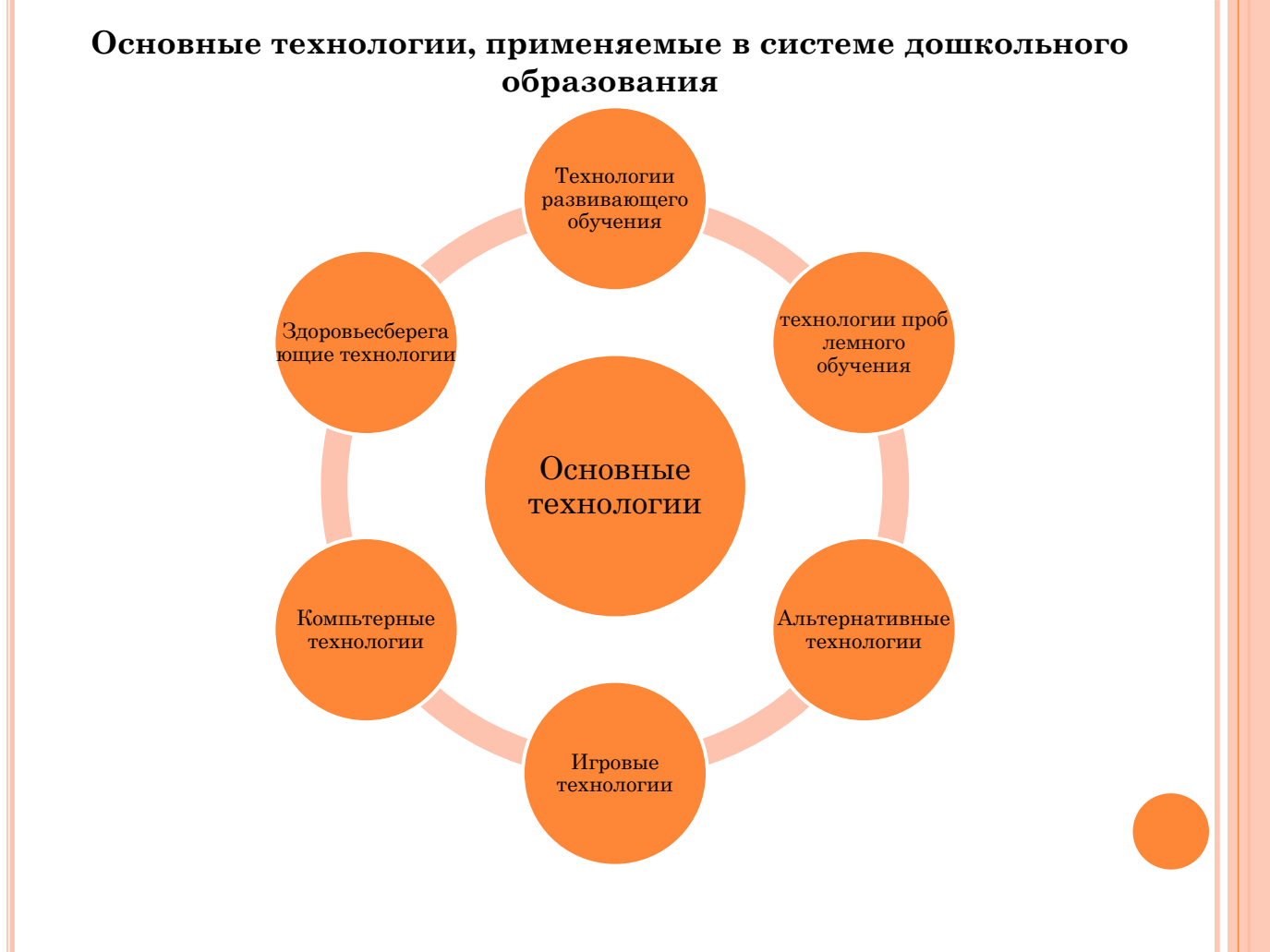 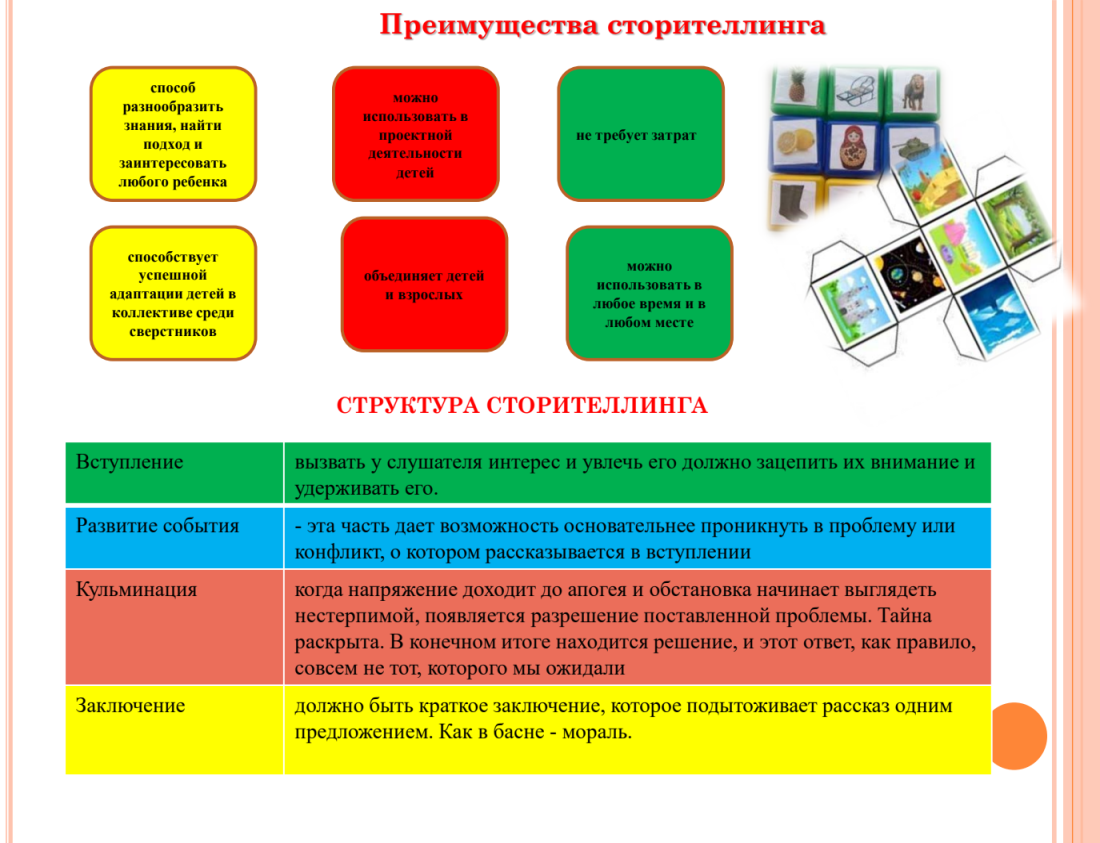 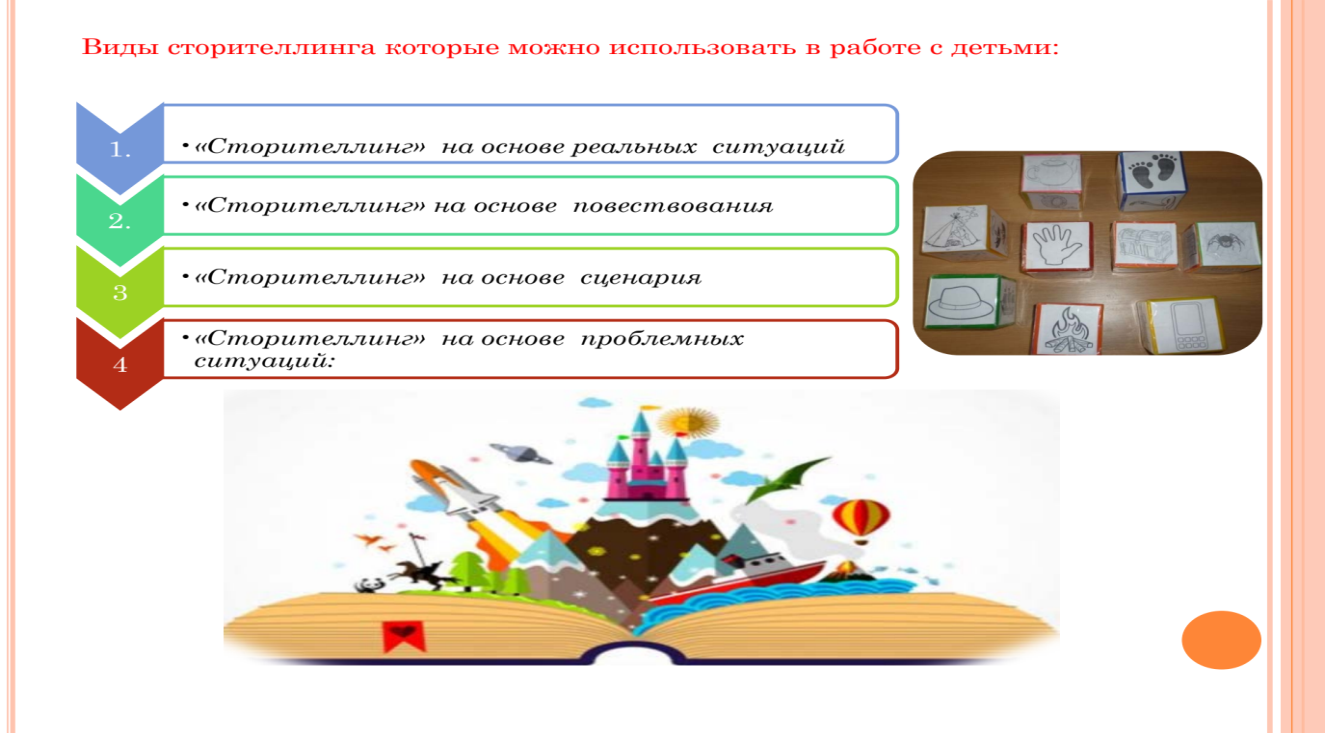 Приём «Пирамида предсказаний»
Примерные вопросы:
Что было бы, если бы…ты вдруг, проснувшись, обнаружил, что ты не человек, а бабочка (крокодил, кузнечик..)?
Что было бы, если бы…все люди стали ходить на руках, вверх ногами?
Что было бы, если бы…всё твердое стало внезапно мягким?
Что было бы, если бы…. на Земле не стало воды?
Что было бы, если бы…люди не взрослели, а всегда оставались детьми?
Что было бы, если бы…у людей пропала память?
Что было бы, если бы…солнце стало синим?
 Что было бы, если бы…наши мысли были всем слышны?
Проектная деятельность:
   Монопроекты                                Интегрированные проекты
Содержание в рамках одной ОО                        решаются задачи разных ОО

Средняя группа – экспериментирование, выполнение заданий 
парами или небольшими подгруппами. Темы: «Зачем людям транспорт?»,
«Как человек узнаёт время?», «Почему сок. Вода, молоко разного цвета?» 

Старший возраст – познавательная и социально-нравственная направленность
тематики: «Тайна третьей планеты», «Жалобная книга природы», соответствовать
 праздникам и знаменательным событиям, происходящим в стране, поселке, группе.
  
Результатом может быть коллективный продукт – альбом рисунков, 
рассказов, коллаж
Технология портфолио
Позволяет учитывать индивидуальные результаты и достижения в разнообразных видах деятельности, отразить положительные эмоции, творческие  успехи, впечатления, награды, забавные высказывания.
Основные разделы портфолио:
«Я расту», «Моя семья», «Почитай-ка» «Мои фантазии», «Расскажу я вам 
стихи», «Грани таланта», «Умелые ручки», «Награда для героя», 
«Вдохновение зимы (весны, лета, осени), «Скоро в школу» и т.п.

      Разделы заполняются постепенно, в соответствии с возможностями и достижениями ребёнка, наиболее полно отражают особенности роста и развития дошкольника.
Технология 
исследовательской деятельности
Познавательная активность реализуется с детьми в наблюдениях, сенсорном 
обследовании, опытах, экспериментировании, обсуждении, развивающих 
играх. 
  Ребёнок может:                                                    Темы:
рассуждать,                                                            «История развития почты»,
спорить,                                                                  «Появление ручки»,
опровергать,                                                            «Жизнь шляпы»,
доказывать свою точку зрения.                          «Где находятся «теплые края?»
                                                                   «Путешествие к бабушке в деревню»
Коллекционирование, сбор предметов, объединенных одной тематикой
Информационно-коммуникативные
технологии
Компьютерные игровые комплексы (КИК) – одна из современных форм работы, в которой взаимоотношения взрослого и ребёнка выстраивается посредством технических видов коммуникации, позволяющих не только общаться в равных условиях, но и систематизировать знания, закреплять умения, свободно их использовать в самостоятельной деятельности.
Вывод:
Грамотная организация речевой развивающей среды в детском саду:
Создаёт благоприятные условия для формирования речевых умений и навыков детей не только в специально организованном обучении, но и самостоятельной деятельности;
Обеспечивает высокий уровень речевой активности детей;
Способствует овладению детьми речевыми умениями и навыками в естественной обстановке живой разговорной речи;
При условии правильного организованного педагогического процесса с 
применением игровых технологий, речевое развитие ребёнка будет 
полноценным и эффективным.
Спасибо за внимание!

Надеюсь, что
 полученная информация, 
                                 будет Вам полезна!